Podrška Centra za e-učenje u vrednovanju online
Tona Radobolja, Sveučilišni računski centar Sveučilišta u Zagrebu
Centar za e-učenje
Podrška Centra za e-učenje:

Priručnik
Kratke upute i preporuke
Online tečajevi
Vodič za ocjene
Helpdesk
Online konzultacije
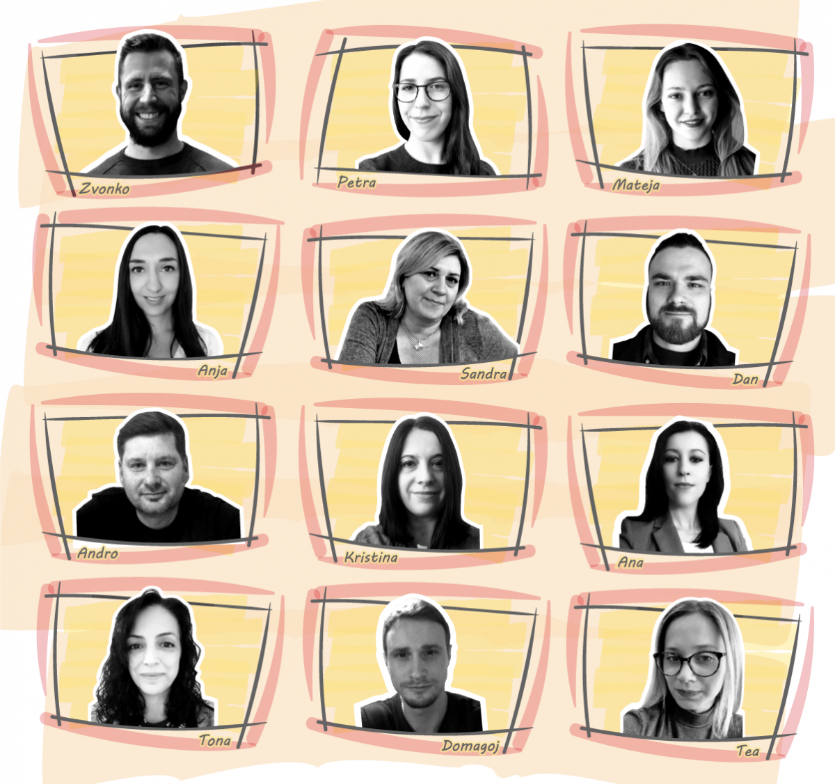 Izazov za nastavnike
Kako izraditi online test?
Kako test pripremljen za učionicu prebaciti u online okruženje?
Kako provesti ocjene kroz sustav Merlin?


Priručnik za nastavnike
Upute za održavanje testa u sustavu Merlin
Safe Exam Browser
Upute za pokretanje testa u programu SEB
Snimka demonstracije SEB-a u sustavu Merlin
Safe Exam Browser probni test
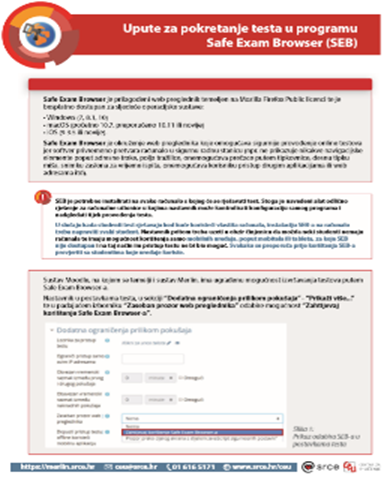 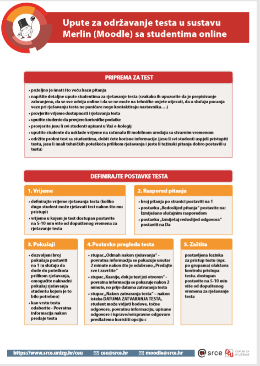 Aktivnost test
Online tečajevi o vrednovanju
Implementacija i vrednovanje ishoda učenja u sustavu Moodle

Implementacija kompetencijskog okvira kroz sustav Moodle

Vrednovanje studentskih postignuća u online okruženju

Kako ocjenjivati pomoću rubrika?

Napredni rad u sustavu Merlin - Pitanja i testovi

Napredni rad u sustavu Merlin - Ocjenjivanje
Vodič za ocjene u sustavu Moodle
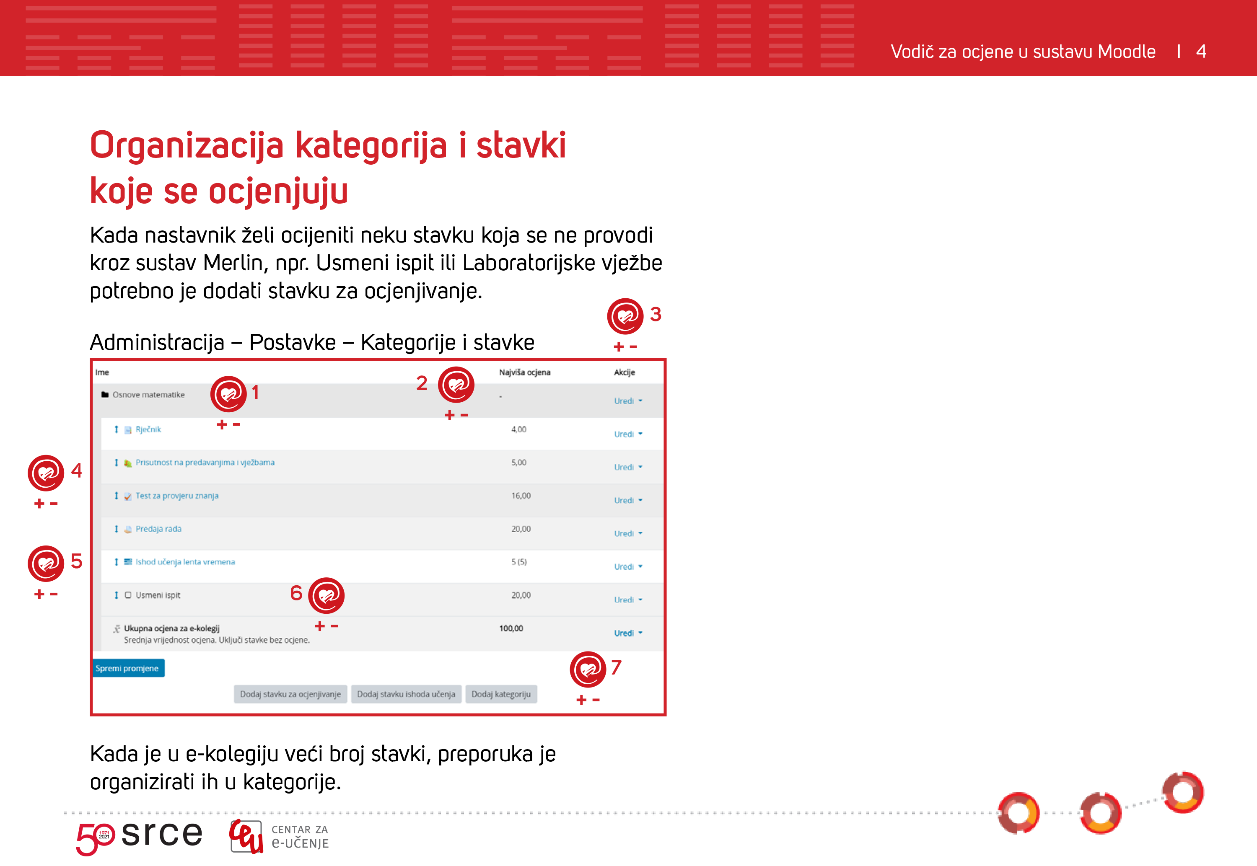 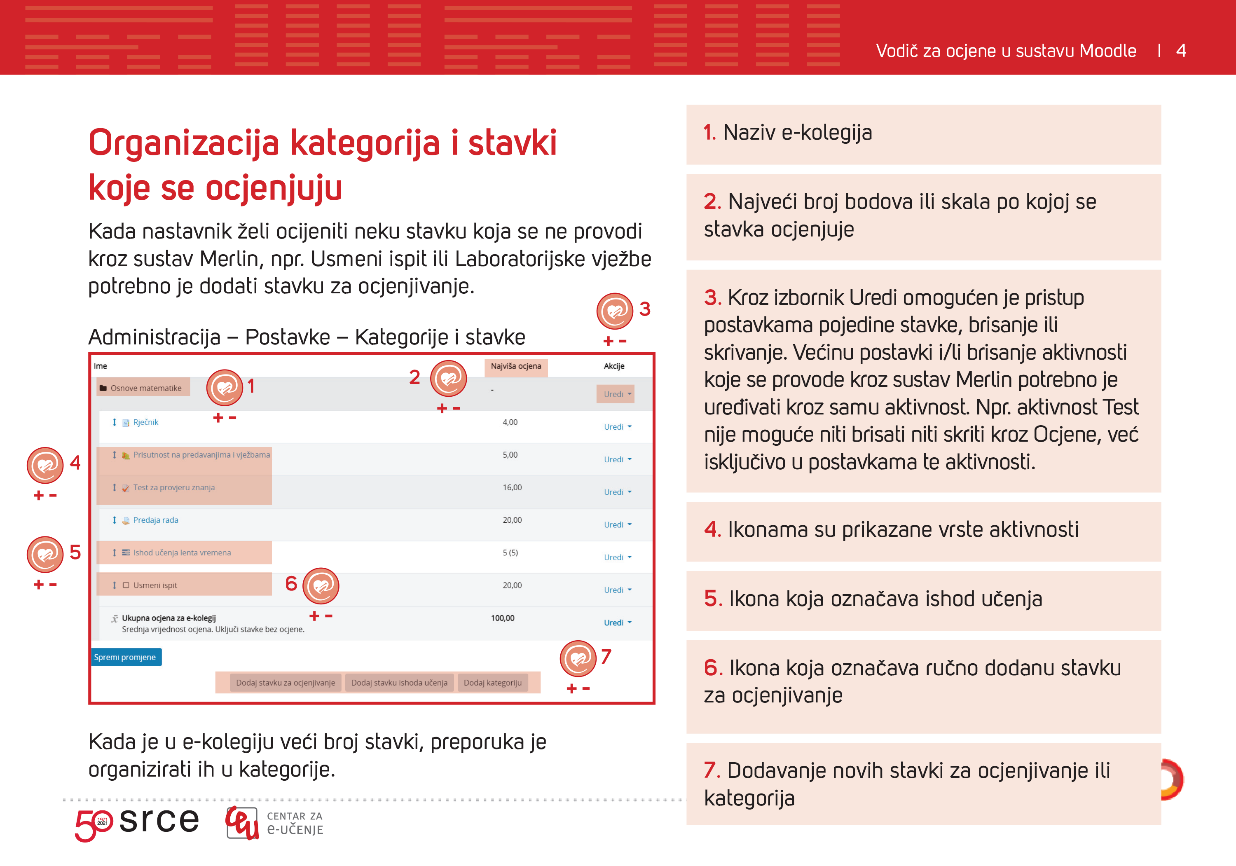 Teme Vodiča za ocjene u sustavu Moodle
Organizacija ocjena u e-kolegiju
Organizacija kategorija i stavki koje se ocjenjuju
Ručno upisane ocjene
Zaključane ocjene
Upisivanje tekstualne povratne informacije
Skrivene stavke koje se ocjenjuju
Izračun ukupne ocjene
Oblik prikaza ocjene, slovne ocjene
Studentski prikaz
Primjeri formula
Primjeri formula:
Zbrajanje
Zbrajanje stavki različitih pondera
(udjela u konačnoj ocjeni)
Zbrajanje stavki ako je ostvaren zadani uvjet 
Zbrajanje stavki ako je ostvareno više uvjeta
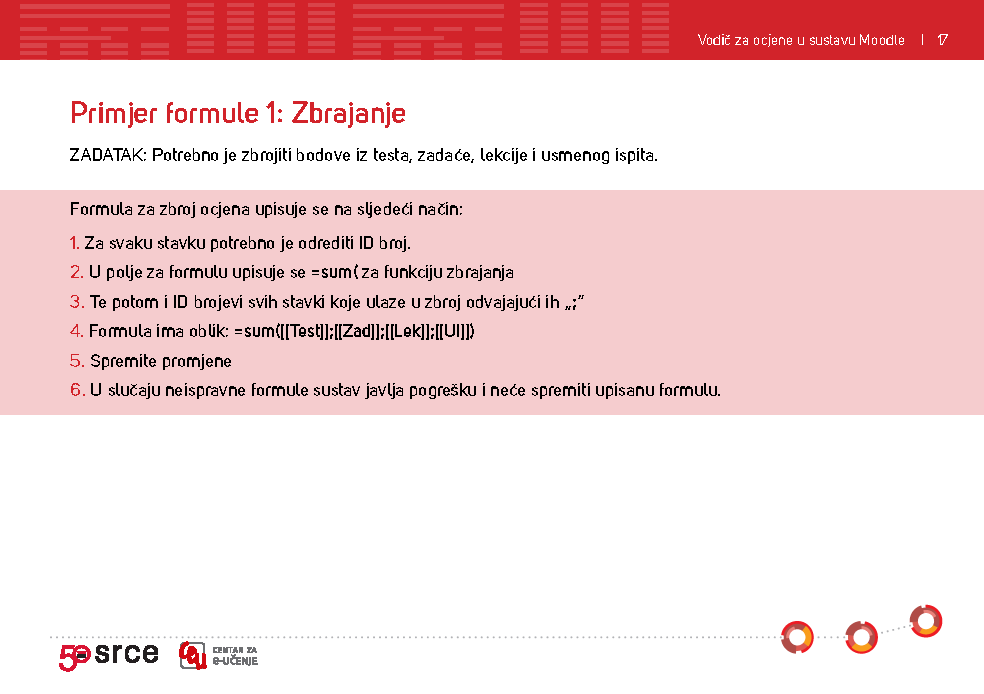 Vrednovanje u sustavu Moodle
Formativno vrednovanje
Sumativno vrednovanje
Mogućnosti uvjetovanosti i dovršenosti
Zadaća – povratna informacija
Testovi – povratne informacije za netočne odgovore
Lekcija
Forum
Zadaća
Test
Radionica
Lekcija
H5P
https://www.srce.unizg.hr/ceu
moodle@srce.hr
ceu@srce.hr